ГБУ «Макаровский дом-интернат для престарелых и инвалидов»
Здоровый образ жизни
2023г.
Спортивно-оздоровительная программа «Здоровье+»
Состоит из трёх методик:
1.Утренняя зарядка;
2.Занятия в тренажёрных залах:
А)контрольAD;
Б) гимнастика;
В)занятия на тренажёрах;
Г)процедуры на массажёрах.
3.Занятия АФК с маломобильными гражданами.
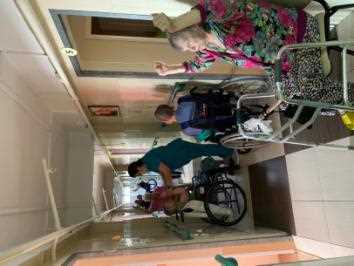 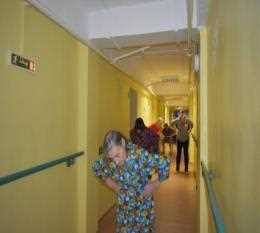 1 этап – утренняя зарядка
Утренняя зарядка с маломобильными гражданами
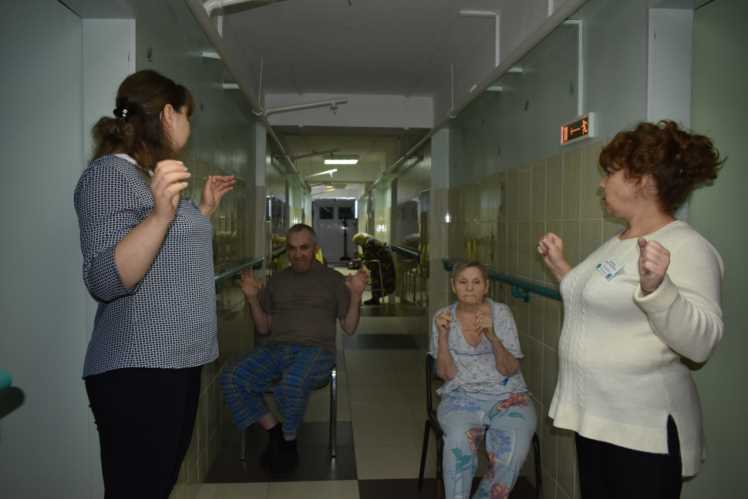 2 этап спортивно-оздоровительной программы «Здоровье+»
Контроль AD.
Гимнастика.
Занятия на тренажёрах.
Процедуры на массажёрах.
 Фито-бар, приём кислородных коктейлей
Контроль AD до и после занятий
Занятия в  тренажёрном зале № 1- гимнастика
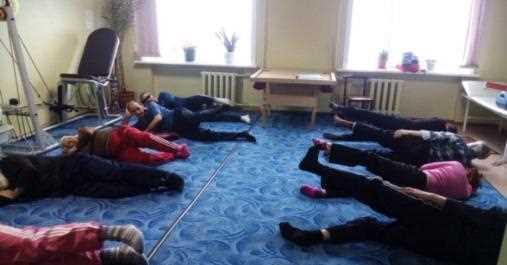 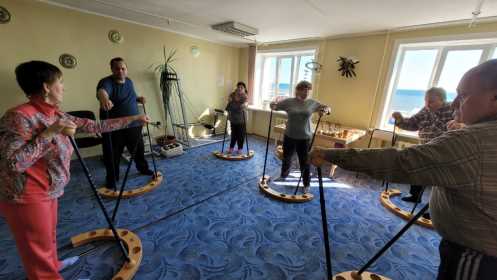 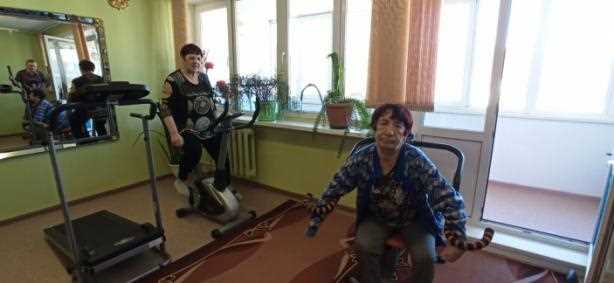 Упражнения на тренажёрах
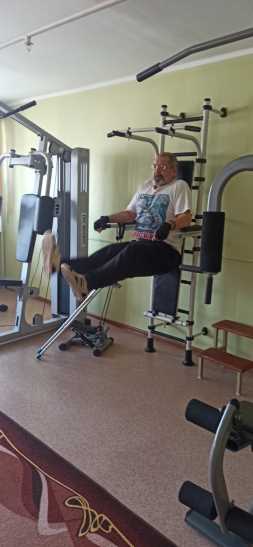 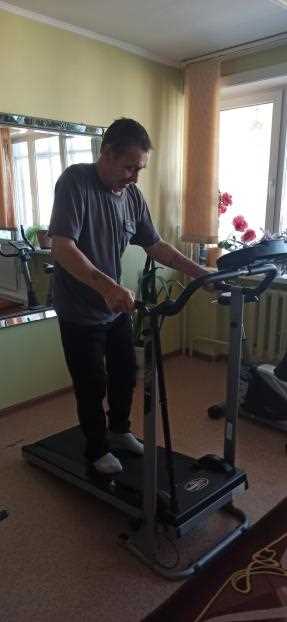 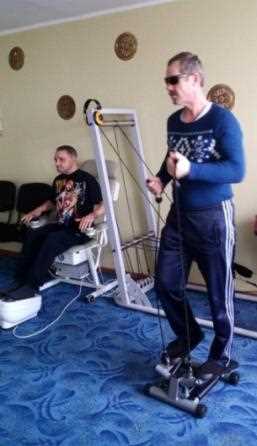 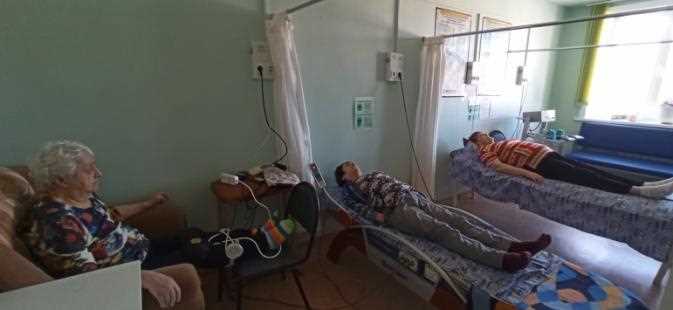 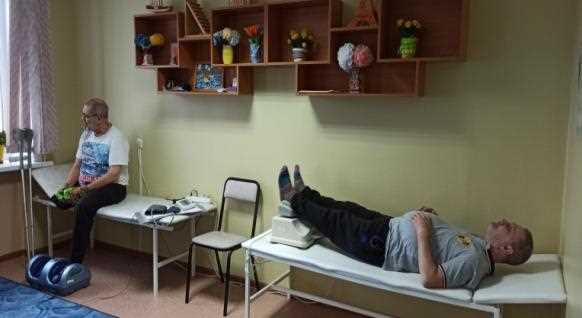 Этап расслабления и отдыха
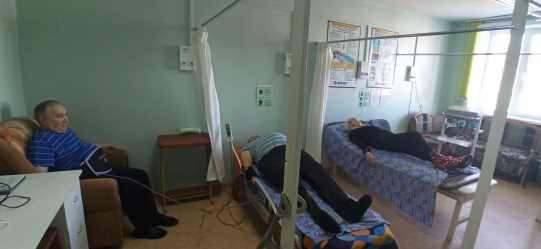 Процедуры на массажёрах
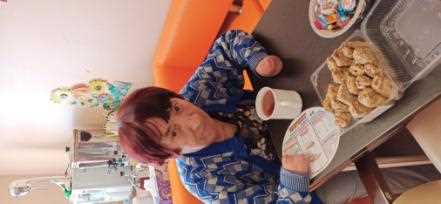 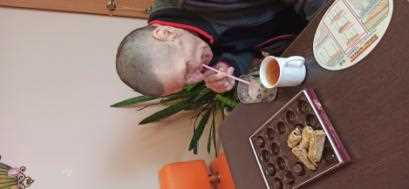 Фитотерапия  в  фито-баре
Посиделки в фито баре
Занятия АФК (адаптивная физическая культура) с маломобильными гражданами.
3 этап спортивно-оздоровительной программы «Здоровье+»
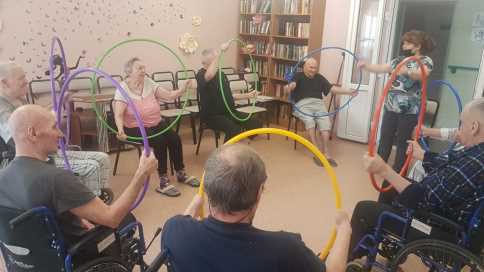 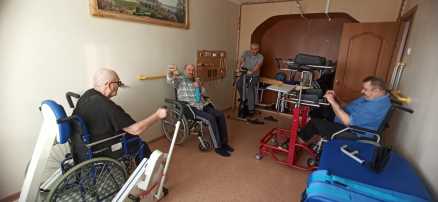 Занятия АФК с маломобильными в тренажёрном зале № 3
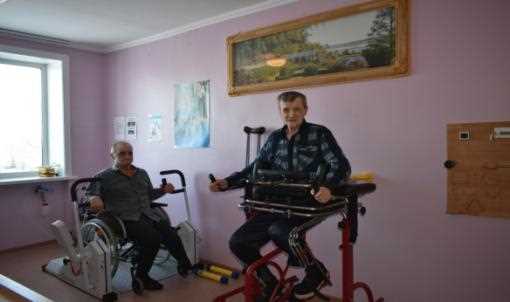 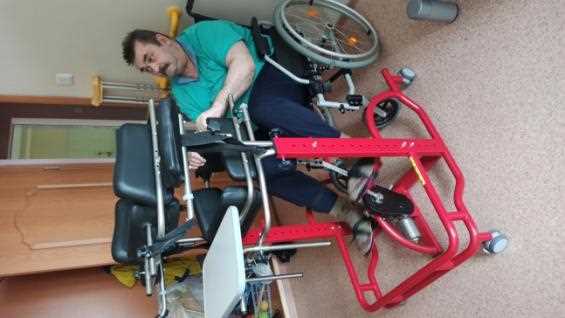 Работа на пневмосиловом тренажёре, многофункциональном вертикализаторе.
Использование вертикализатора для лежачих получателей услуг.
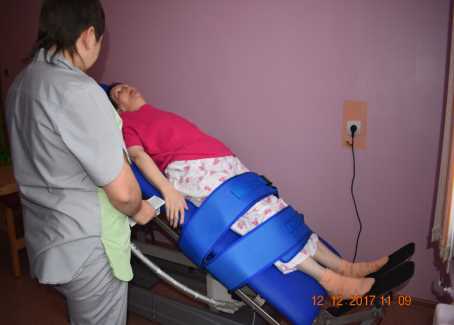 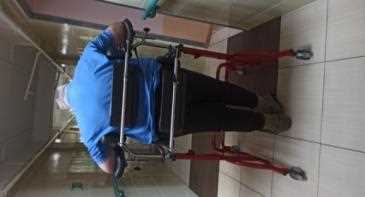 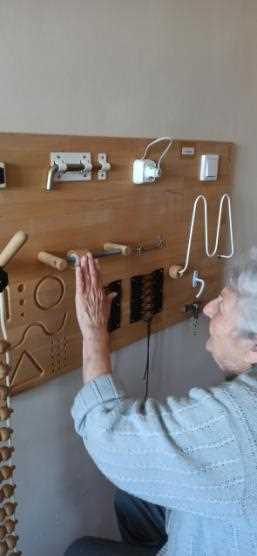 Для восстановления и поддержания моторики рук во  занятий используются различные модули, раскраски, пазлы, кинетический песок, панель эрготерапии.
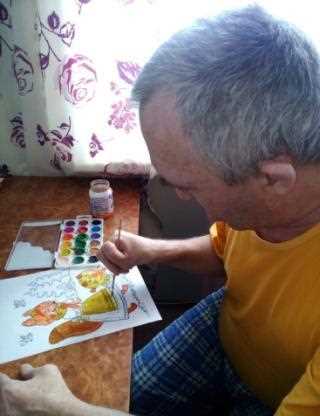 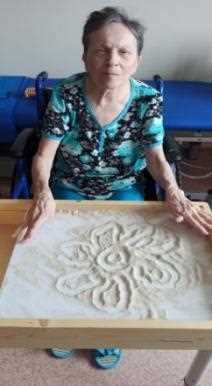 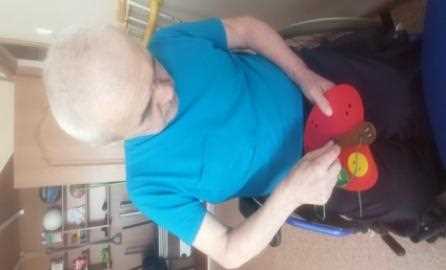 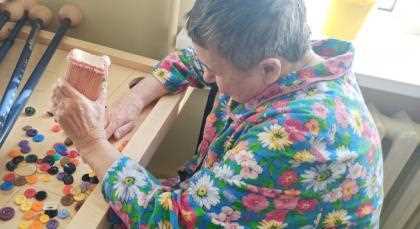 Занятия АФК с использованием уличных тренажёров
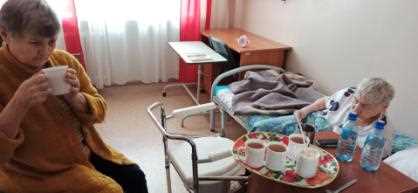 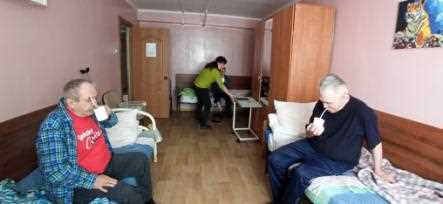 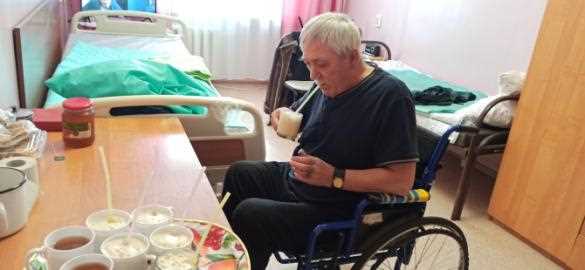 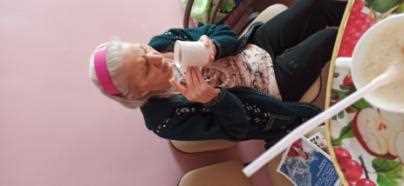 Приём фито чая и кислородных коктейлей  маломобильной группой людей
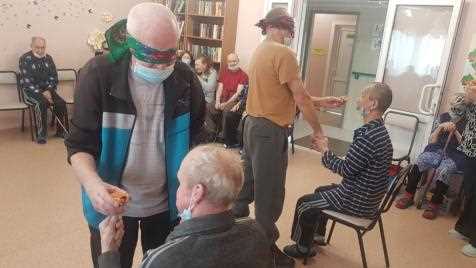 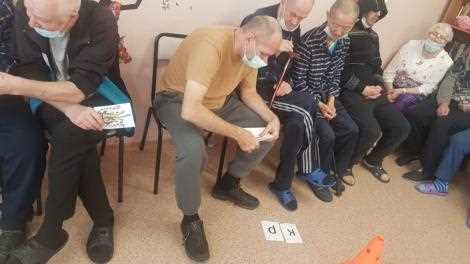 Домашние соревнования
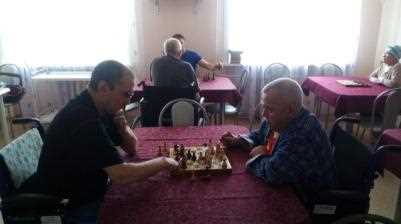 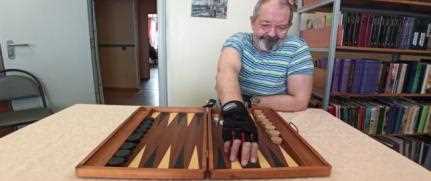 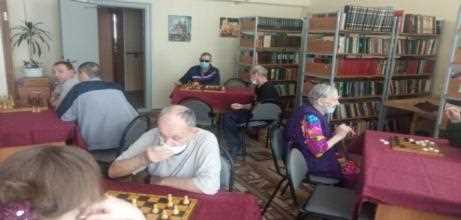 Проведение дней настольных игр
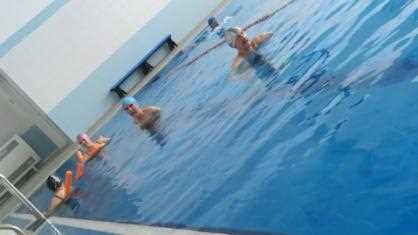 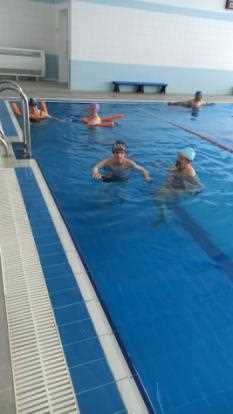 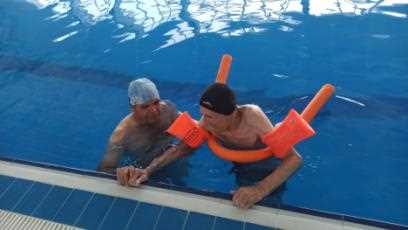 Организованные выезды в спортивно-оздоровительный комплекс «Арена» г. Поронайск
Спасибо за внимание!Оставайтесь здоровыми и активными!